СаниDay-2014/15(Турнир по спуску с горы на самодельных санях, с приводнением)
25 команд из 11 городов УрФО
География участников:
от Ханты-Мансийска 
до Челябинска
Возраст участников: 
от 3 до 60 лет
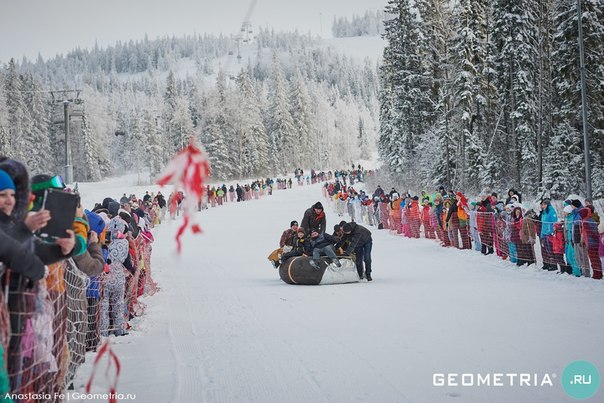 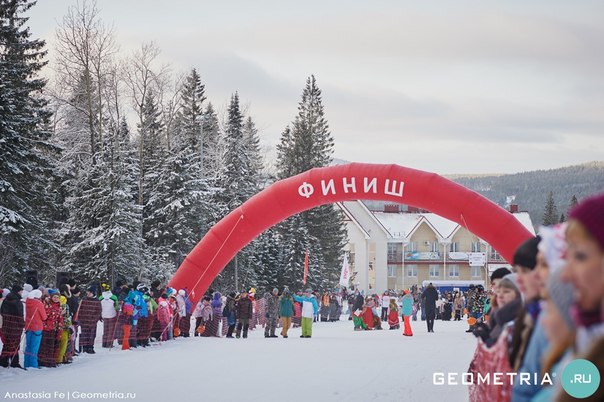 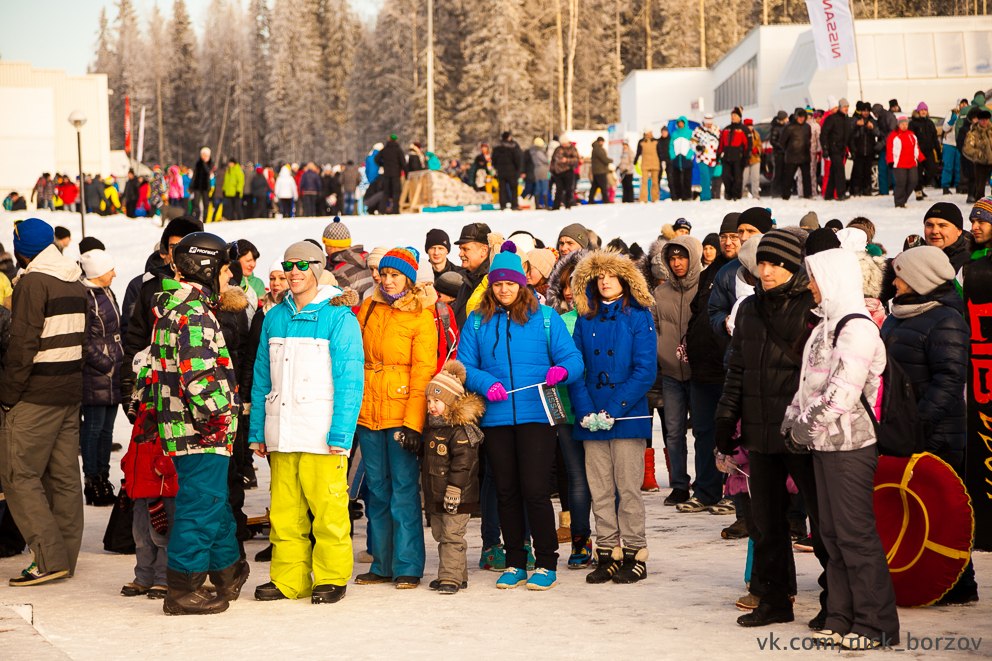 Более 8000 
зрителей 
из разных 
городов 
Урала
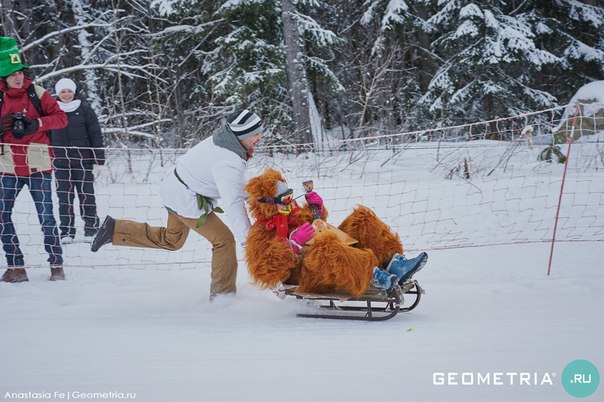 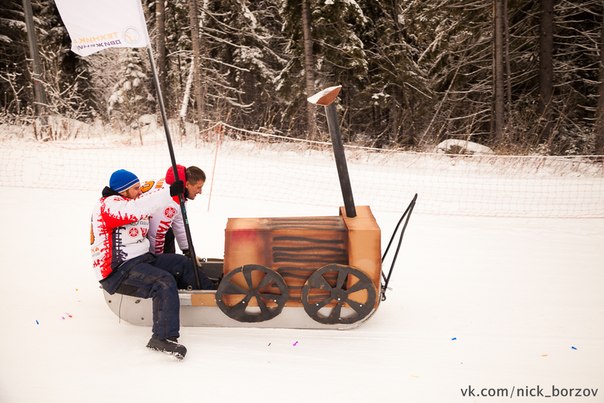 Уральский колорит 
– Т-34, медведь с балалайкой, паровоз Черепановых
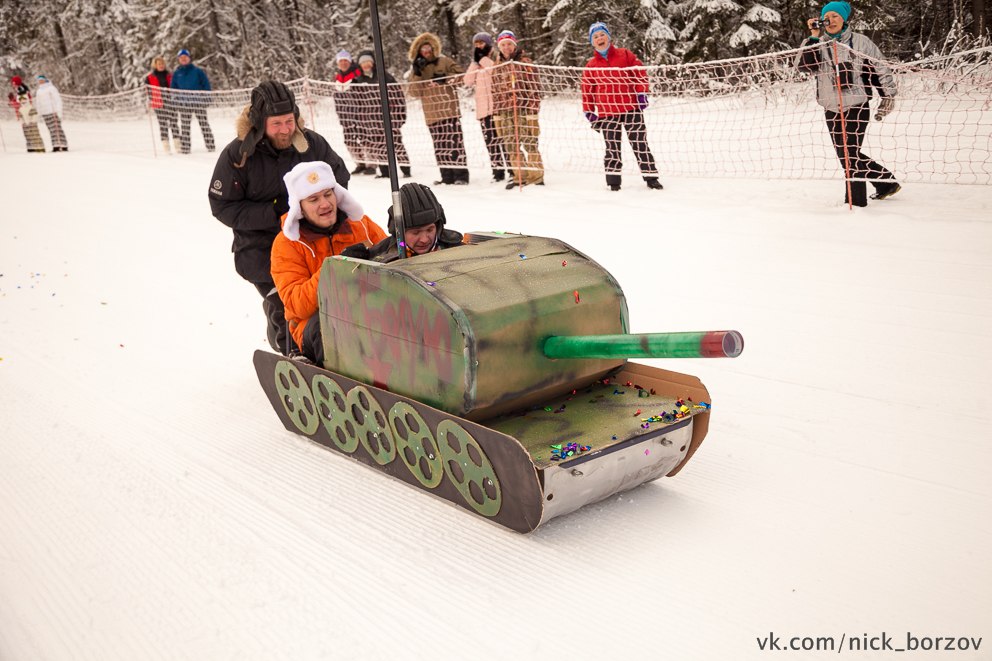 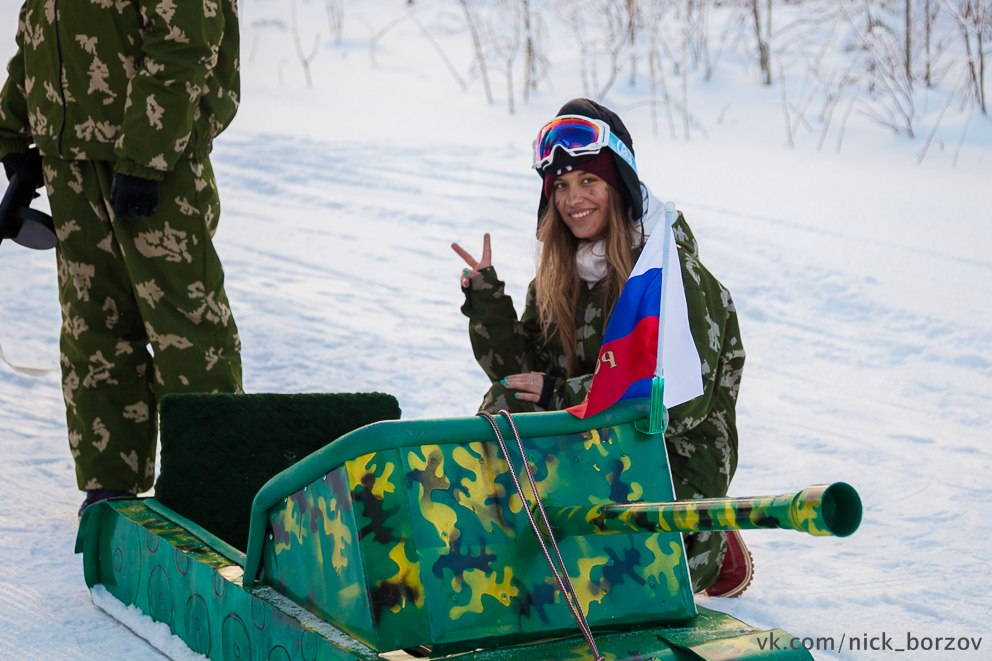 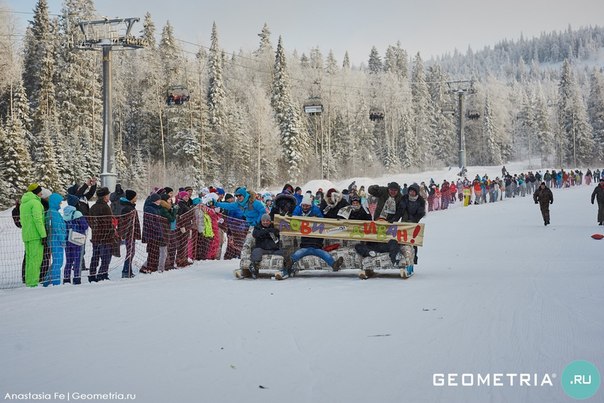 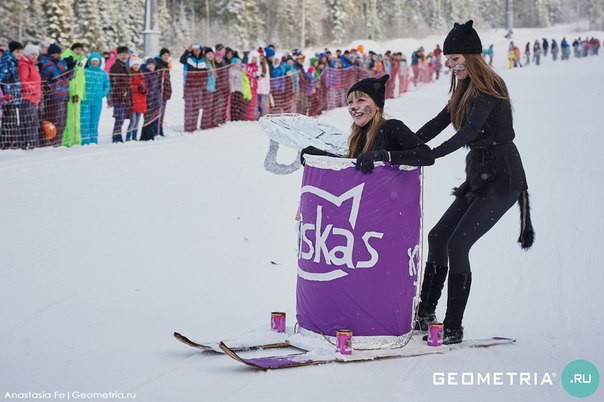 Конструкции саней ограничивались 
только фантазией участников
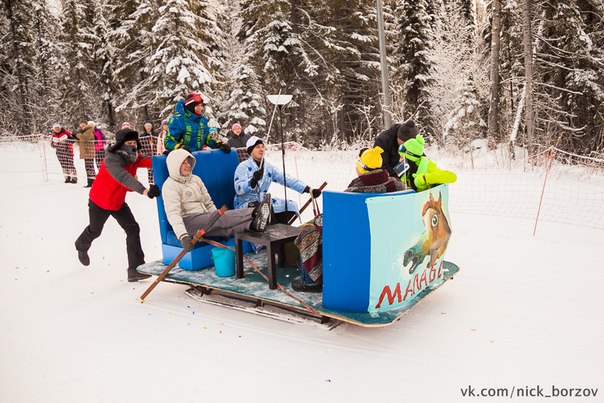 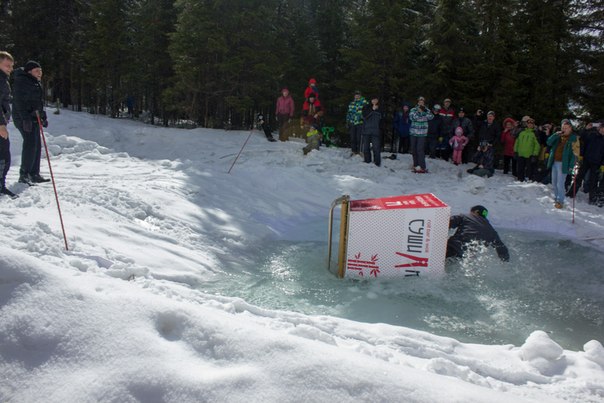 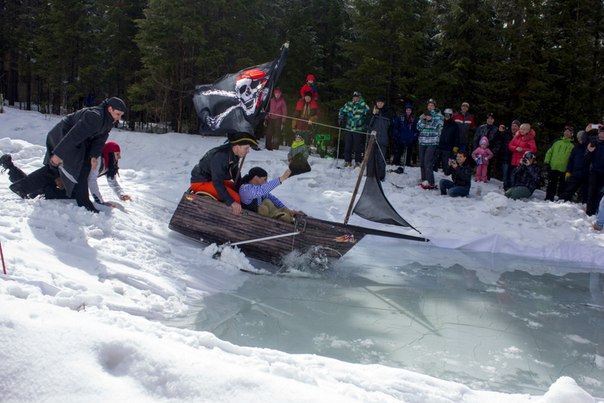 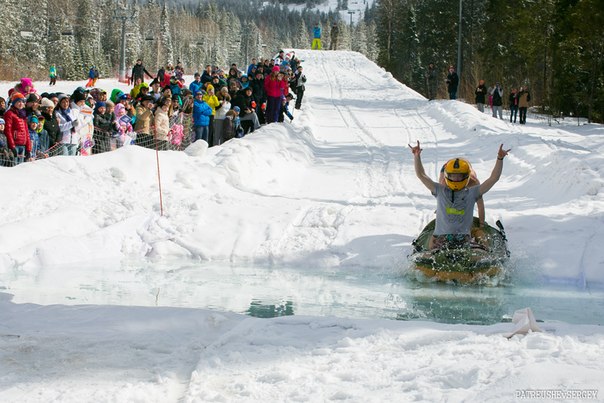 Некоторые участники рискнули на радость 
зрителям приводниться после 
затяжного спуска ( 300 метров)
Пока одни тестировали склоны горы Белой на прочность, другие:
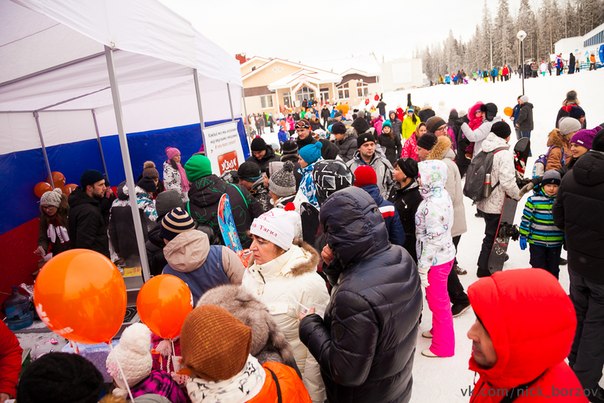 1- Участвовали в 
гастрономическом
фестивале 
«Пельмень PARTY» 
Было съедено более
 3000 тысяч пельменей
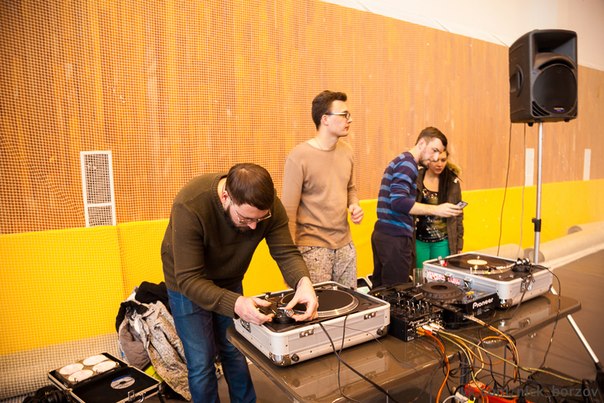 2 – Послушали новинки 
современных DJ, 
которые приехали на Белую 
со всего Урала – 
7 городов УрФО
В этом году фестиваль «СаниDay» будет более масштабным. 

    Участникам турнира придется мастерить летательные аппараты!!!
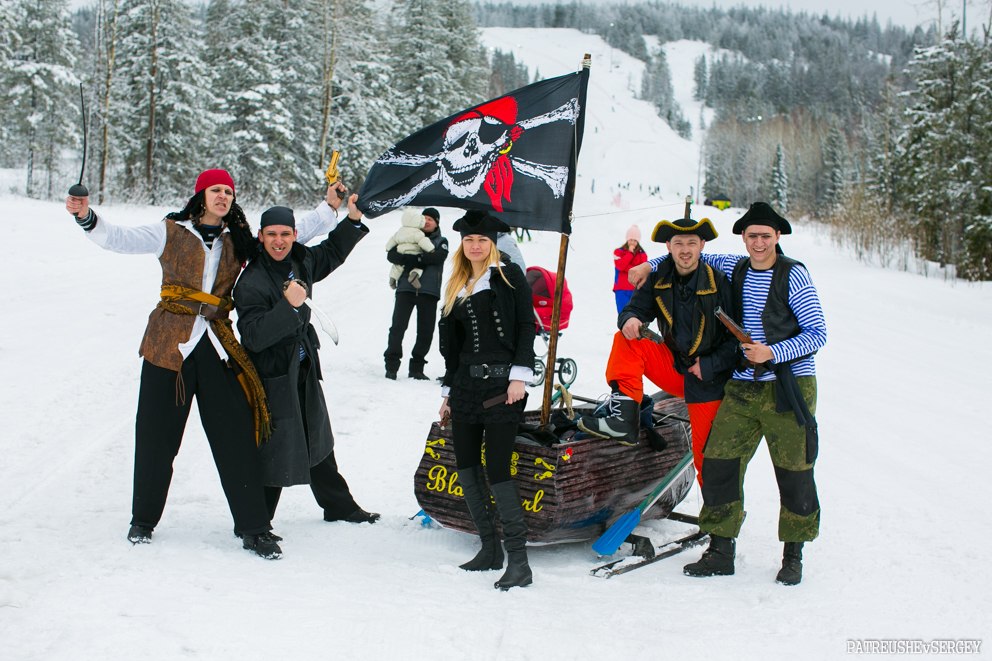 Но это уже совсем другая история…